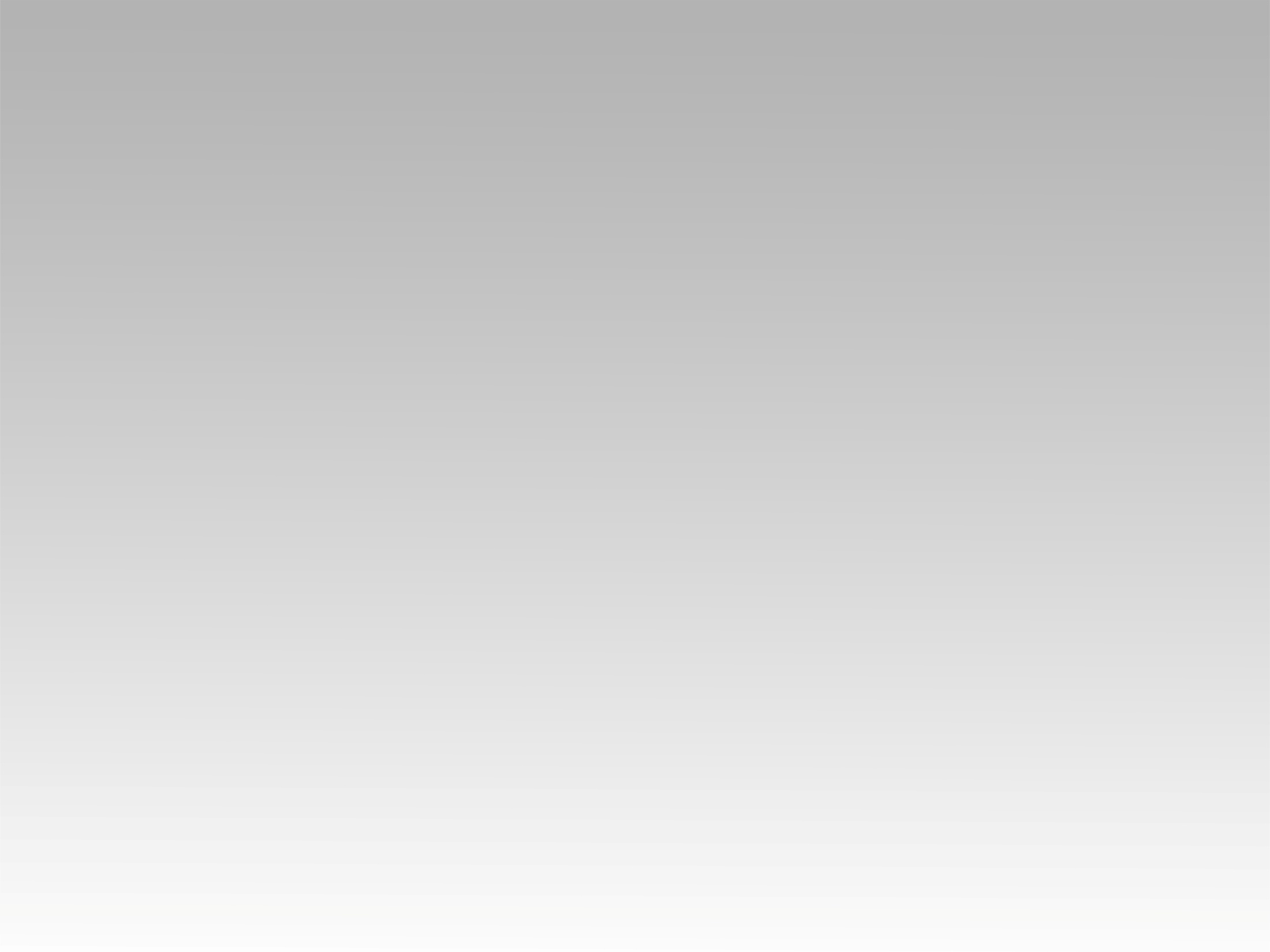 تـرنيــمة
آبار مشققة
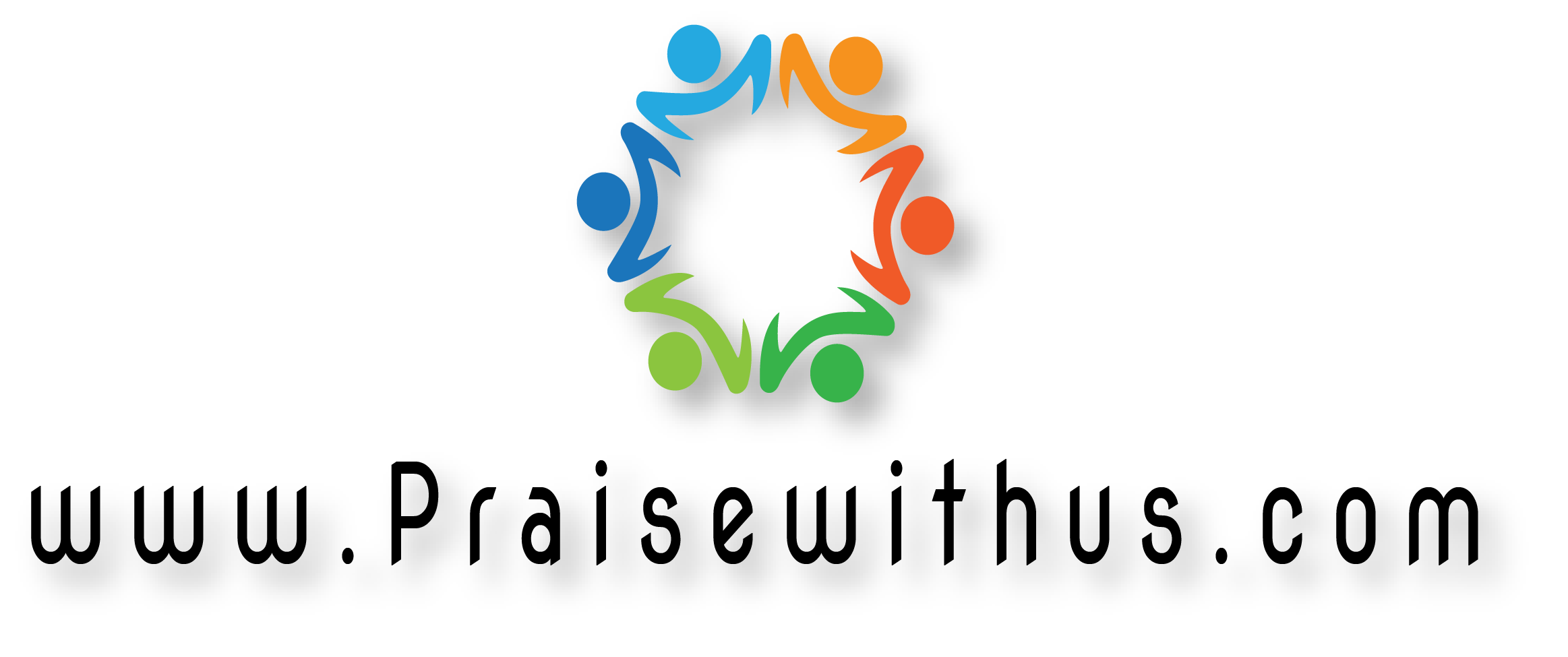 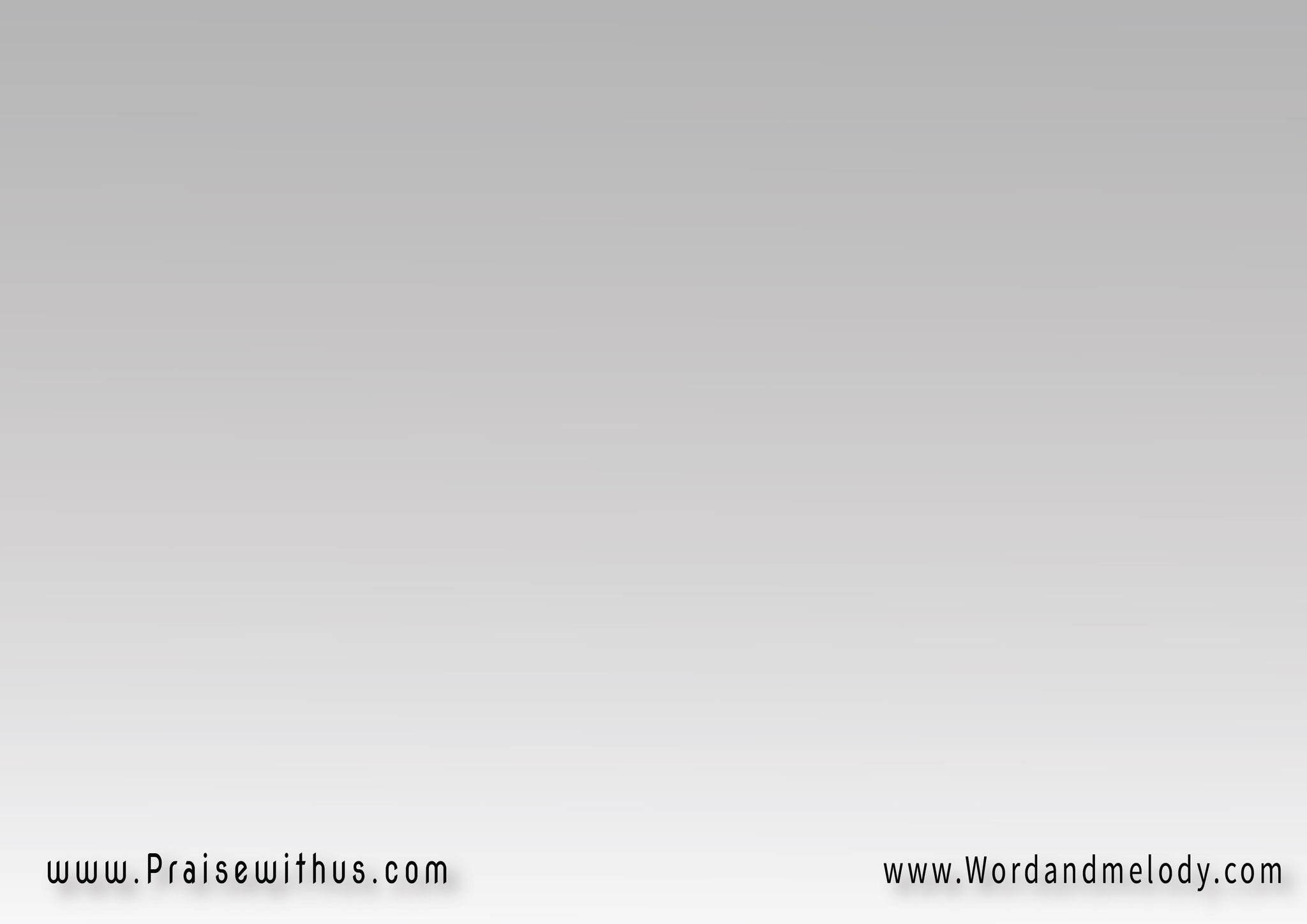 1- 
دي آبار مشققة 
دي آبار مافيهاش مياه
لكن يا يسوع في نبعك 
مية بتوهب حياة
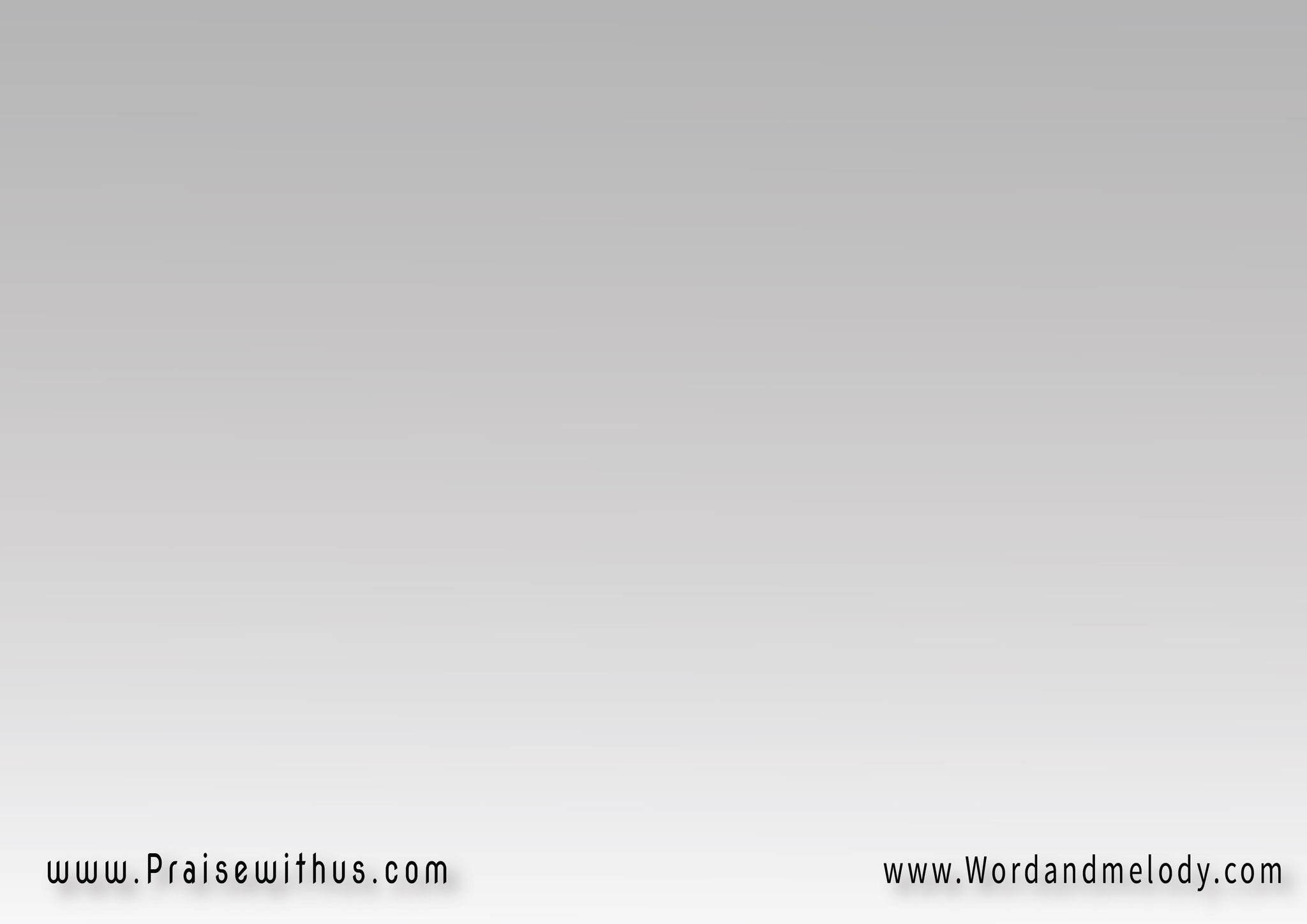 ونسيبك ليه بقى 
وإنت يا يسوع إله
بالخير بتروي شعبك 
وبتغفر للخطاة
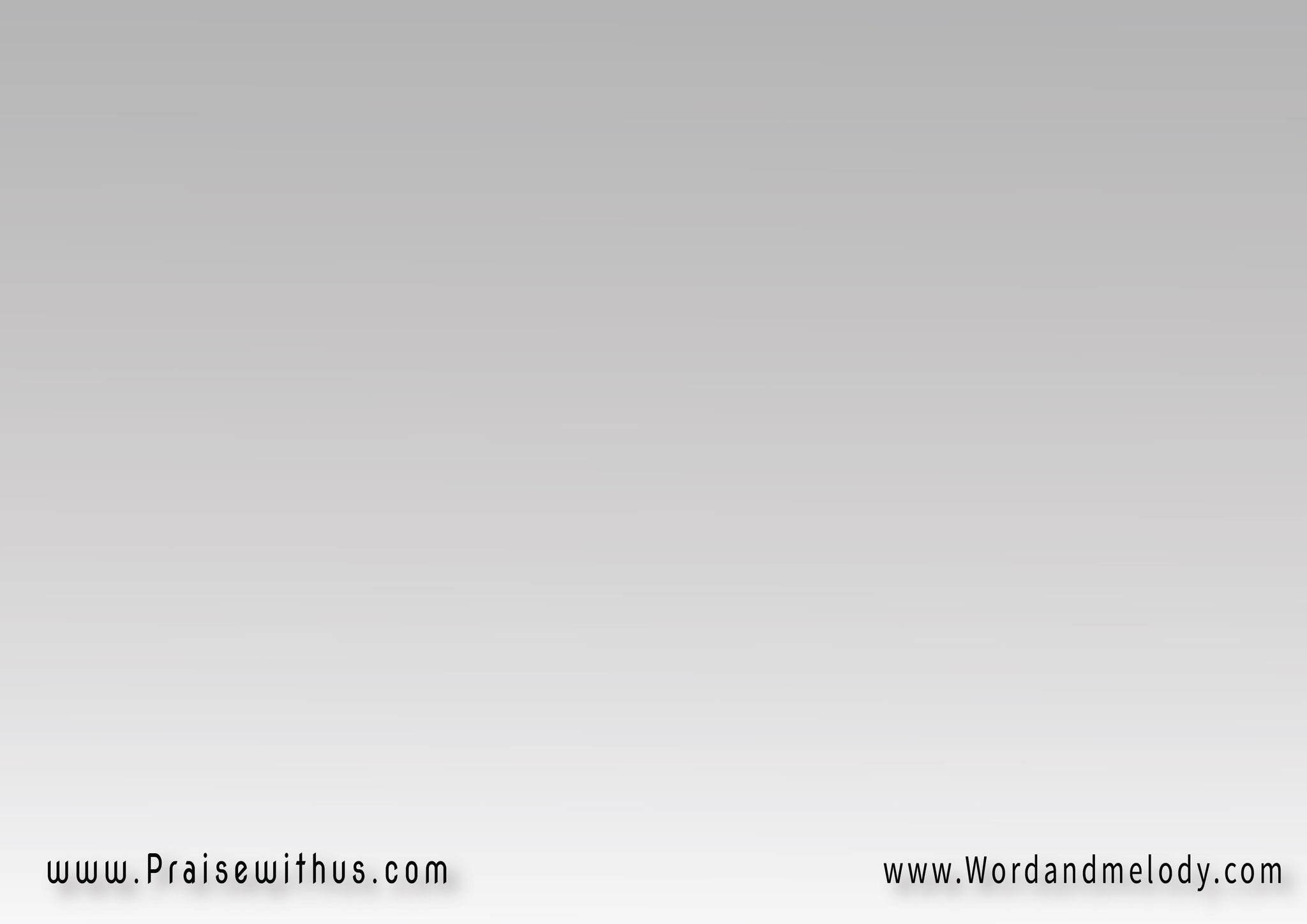 2- 
يا يسوع كام ألف مرة 
عدينا بوقت صعب
وشربنا مية مرة 
علشان سبناك يا رب
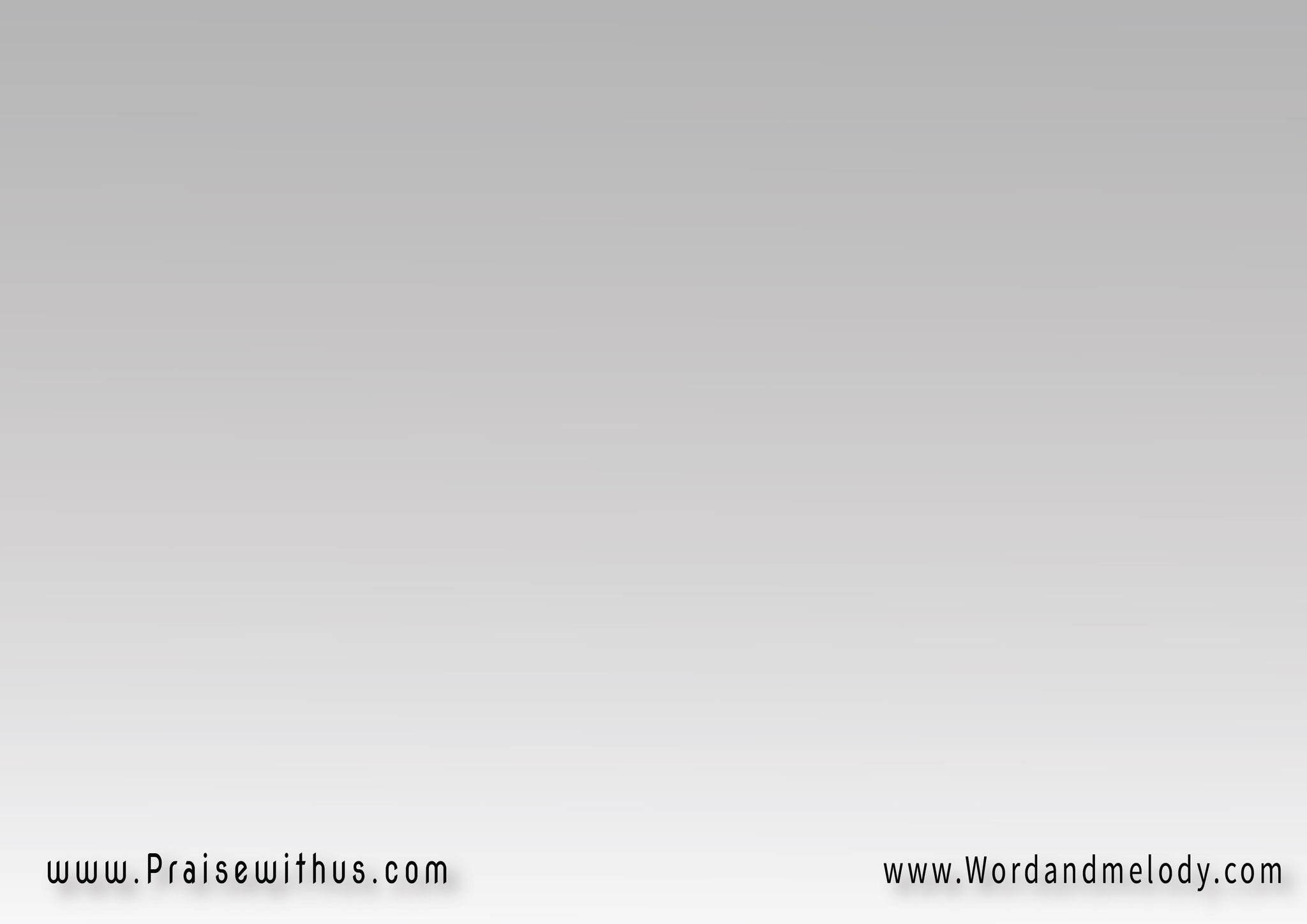 وبنرجع لك نلاقي
 حبك يا إلهنا باقي
بتقول ليكوا اشتياقي 
وفي حضنك نهر عذب
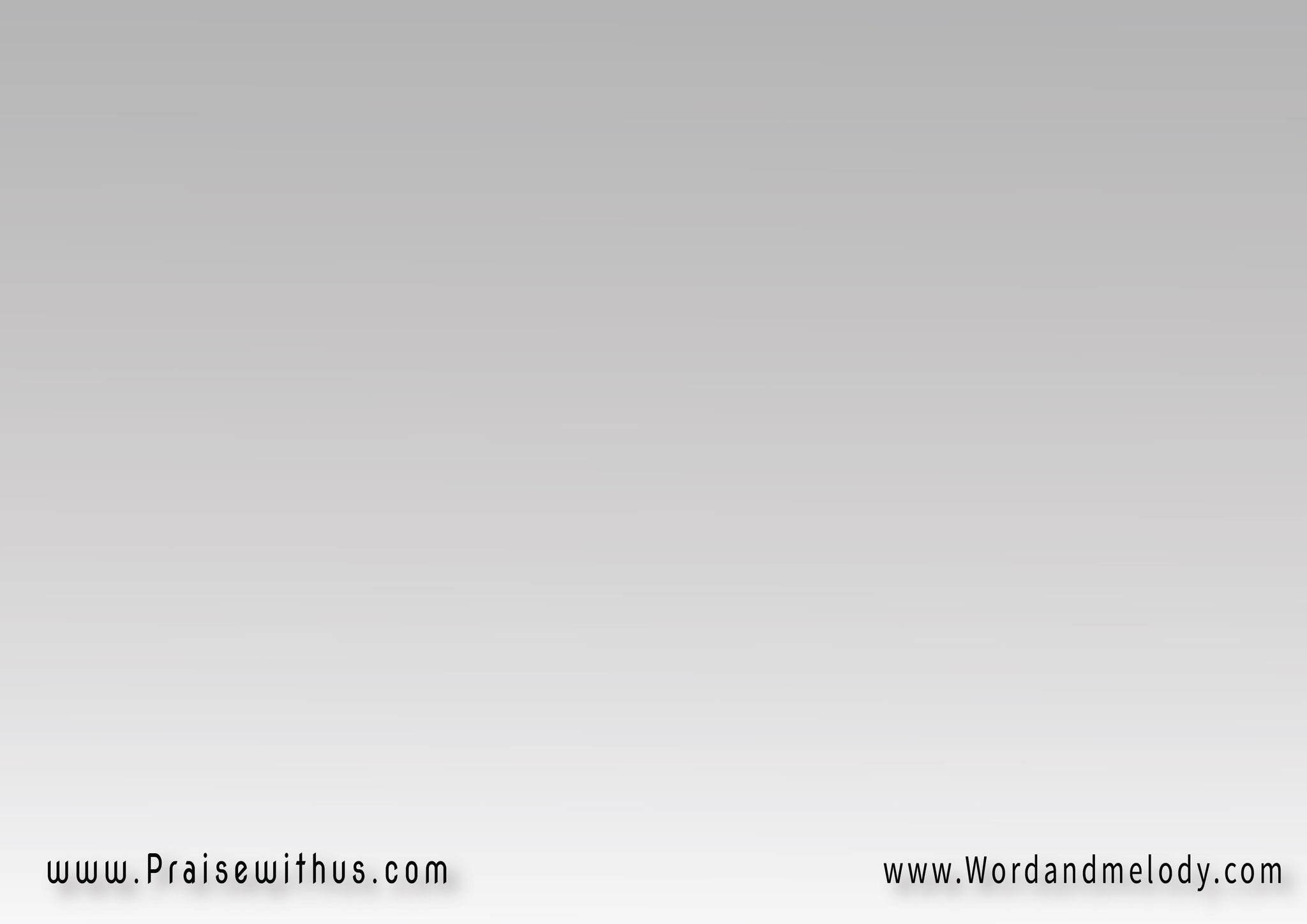 3- 
يا يسوع صخرة حياتنا
 قادر تملاها زرع
قادر لو يوم عطشنا 
تخرج من الصخرة نبع
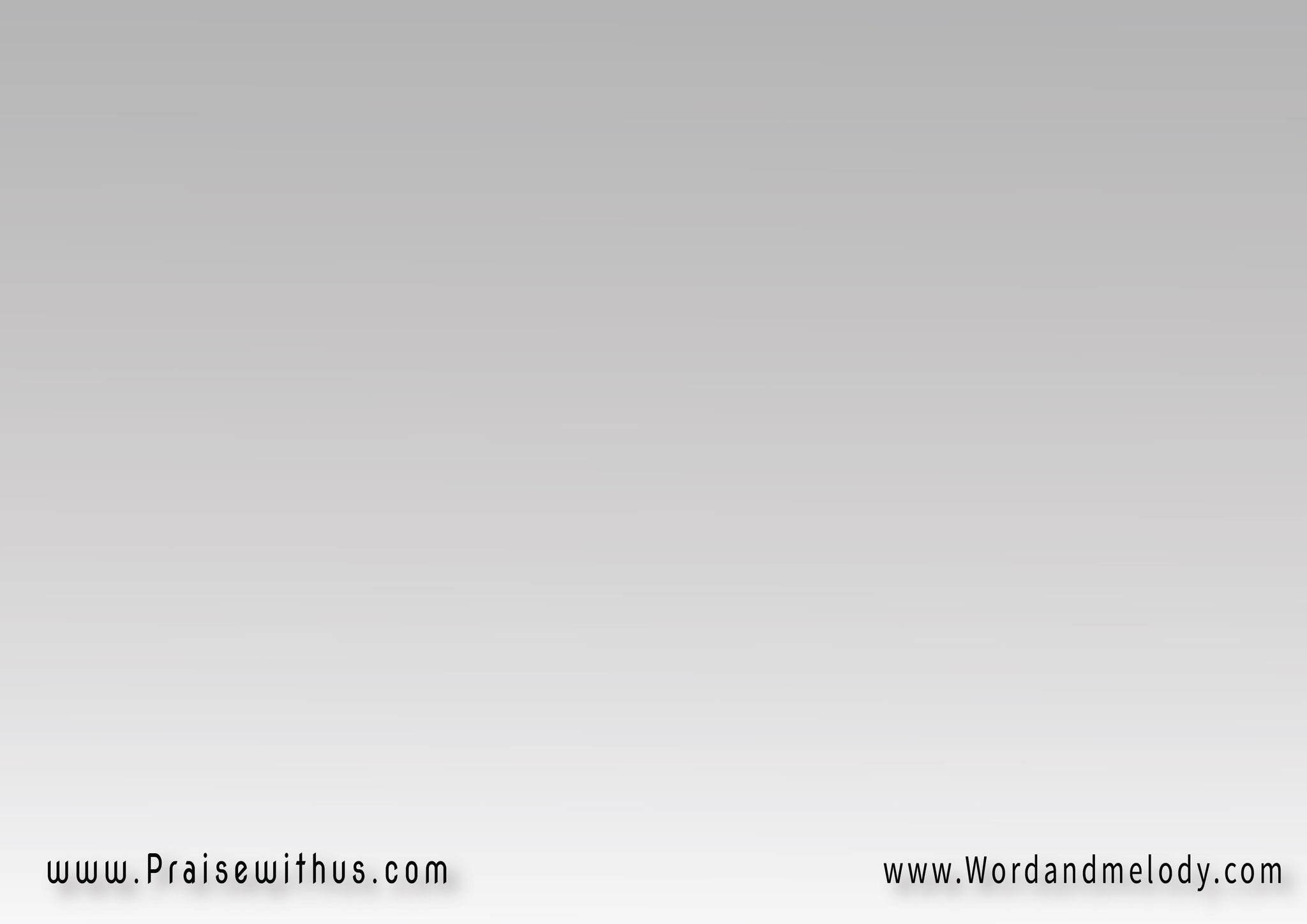 على طول سهران علينا مشغول يا إلهنا بينا
وإيديك تلمس عينينا 
وبتمسح أي دمع
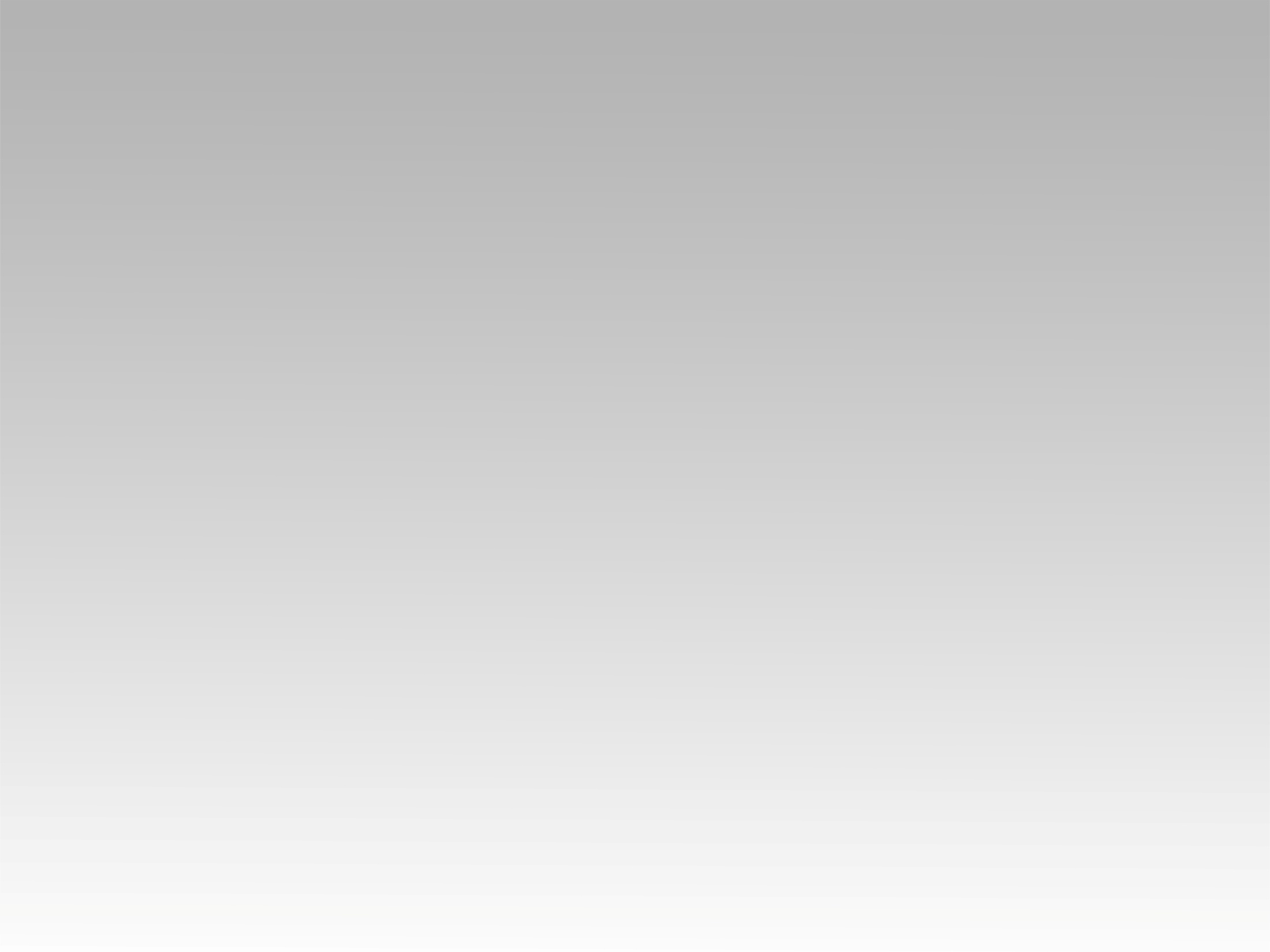 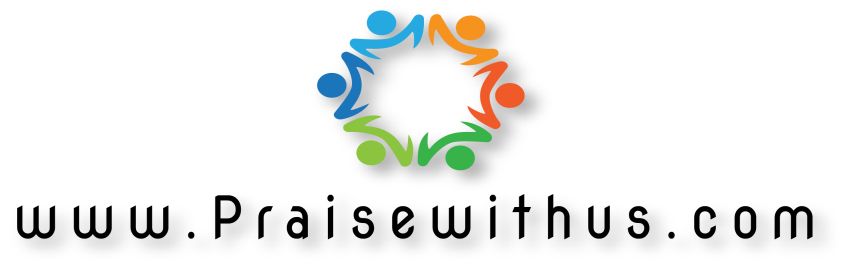